СОЮЗ ПРОФЕССИОНАЛОВ  В ИНТЕРЕСАХРАБОТНИКОВ СФЕРЫ ОБРАЗОВАНИЯ
ОБЩЕРОССИЙСКИЙ
ПРОФСОЮЗ
ОБРАЗОВАНИЯ
Алтайская краевая организация
Материалы
к августовским педсоветам - 2019
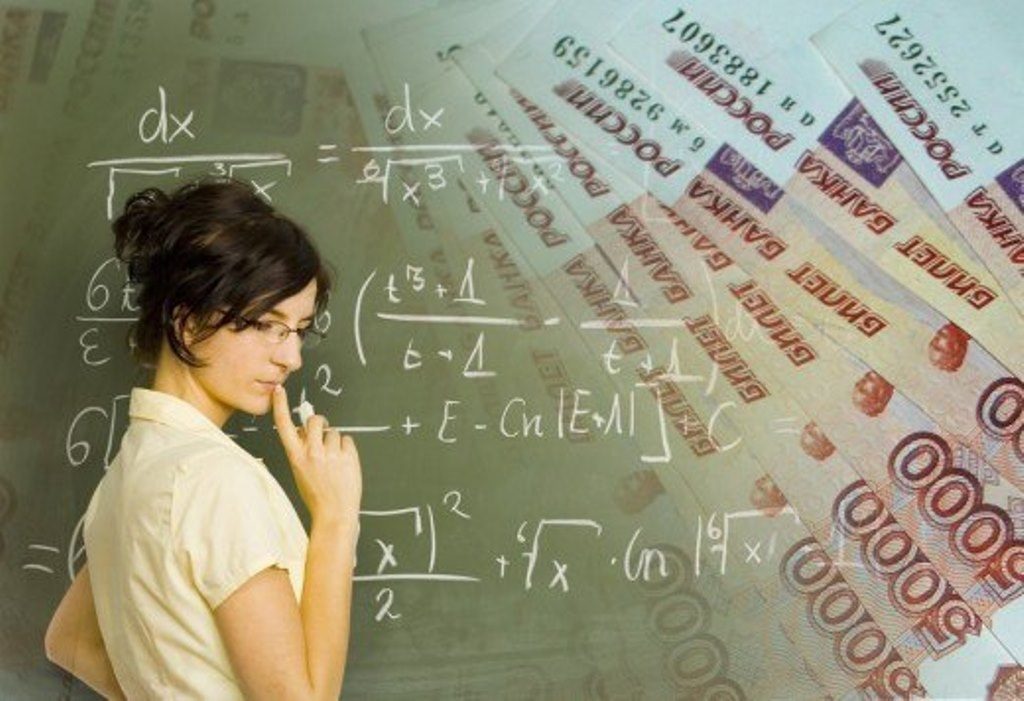 Главное достижение           2019 г. – отказ                       от ученико-часа     и переход                             на окладную систему оплаты труда
С 1 сентября 2019 г. устанавливается единый минимальный оклад педагогических работников 
– 7010 рублей
(это в 2 раза выше прежнего минимального оклада)
Планируемый рост заработной платы педагогов – 
от 4,3 до 15%
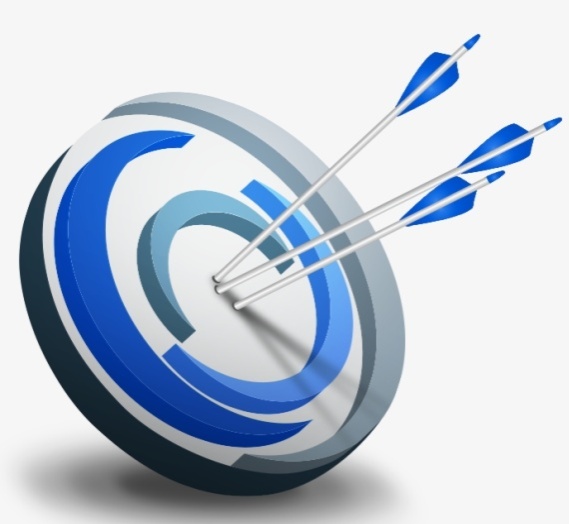 ЦЕЛИ переходана окладную систему
Уйти от несправедливого ученико-часа
Увеличить гарантированную часть заработной платы, которая не может быть уменьшена
Обеспечить оплату труда квалифицированных работников выше МРОТ
Параллельно принять меры по повышению оплаты труда педагогов, устранив несправедливые перекосы в оплате труда в малокомплектных школах
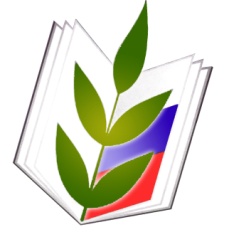 3
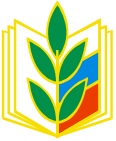 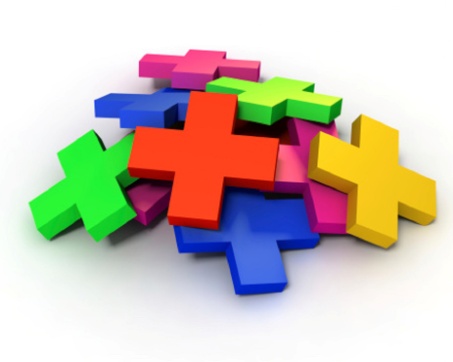 Три профсоюзных «ЗА»

Зарплата!
Занятость!
Законность!
ПЛЮСЫ переходана окладную систему
Простота, прозрачность и понятность
Исполнение Трудового Кодекса РФ: принцип равной оплаты за равный труд
Стабильность в оплате труда
Гарантированность оплаты за основные должностные обязанности педагога
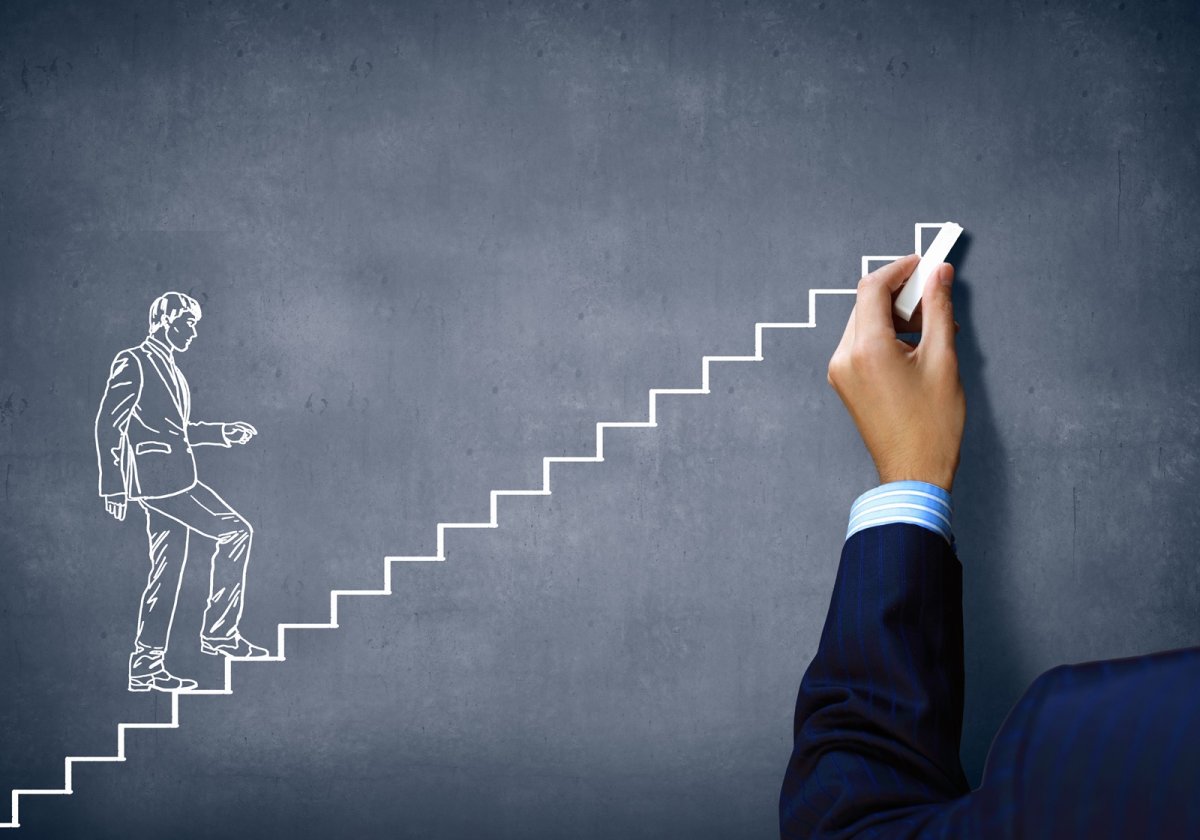 ЗАДАЧИ и ПЕРСПЕКТИВЫ
ЦЕЛЕВОЙ ПОКАЗАТЕЛЬ                                                  по зарплате педагогов  – 
150%  от средней зарплаты                                    по экономике региона!
Чего добивается наш Профсоюз:
По предложению Профсоюза Государственной Думой рекомендовано Правительству РФ: 

«разработать комплекс мероприятий и сформировать совместно с субъектами Российской Федерации «дорожные карты», гарантирующие минимальную заработную плату при условии работы за одну ставку заработной платы (18 часов) в размере не менее 70 процентов от средней заработной платы в субъекте Российской Федерации и ее фиксацию в трудовых договорах с каждым педагогическим работником, проработав одновременно механизмы оказания субъектам Российской Федерации финансовой поддержки в случае недостаточности у них собственных средств»
ОКЛАДЫ педагогов – не ниже МРОТ !
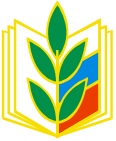 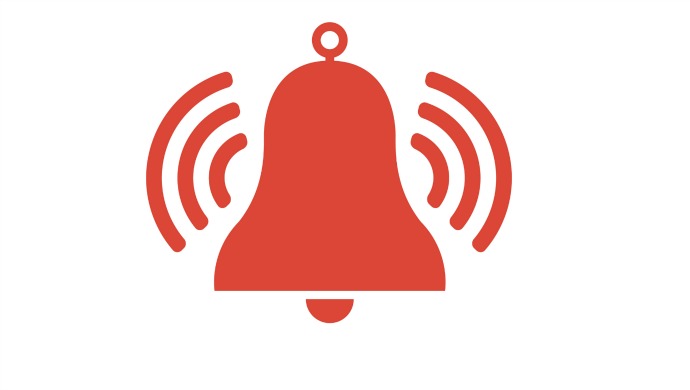 ПРОФСОЮЗ
бьёт тревогу!
Профсоюз настаивает на установлении на федеральном уровне единых базовых (минимальных) ставок (окладов) педагогических работников
Уровень средней заработной платы педагогических работников в соответствии с указами Президента продолжает достигаться преимущественно за счет  интенсификации труда: 
выполнения дополнительной работы, выполняемой сверх установленной нормы часов за ставку заработной платы

средняя нагрузка учителя –
 1,5 ставки!
между субъектами РФ                                       по-прежнему  сохраняется большая дифференциация в размерах минимальных ставок  заработной платы (должностных окладов) учителей — 
от 5 000 руб. до 19 110 руб. 
или в 3,8 раза.
6
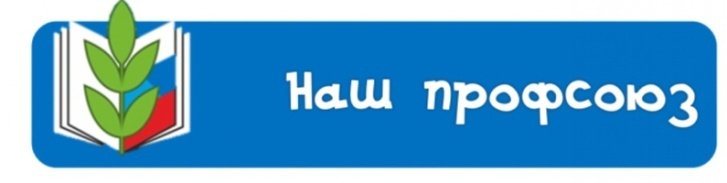 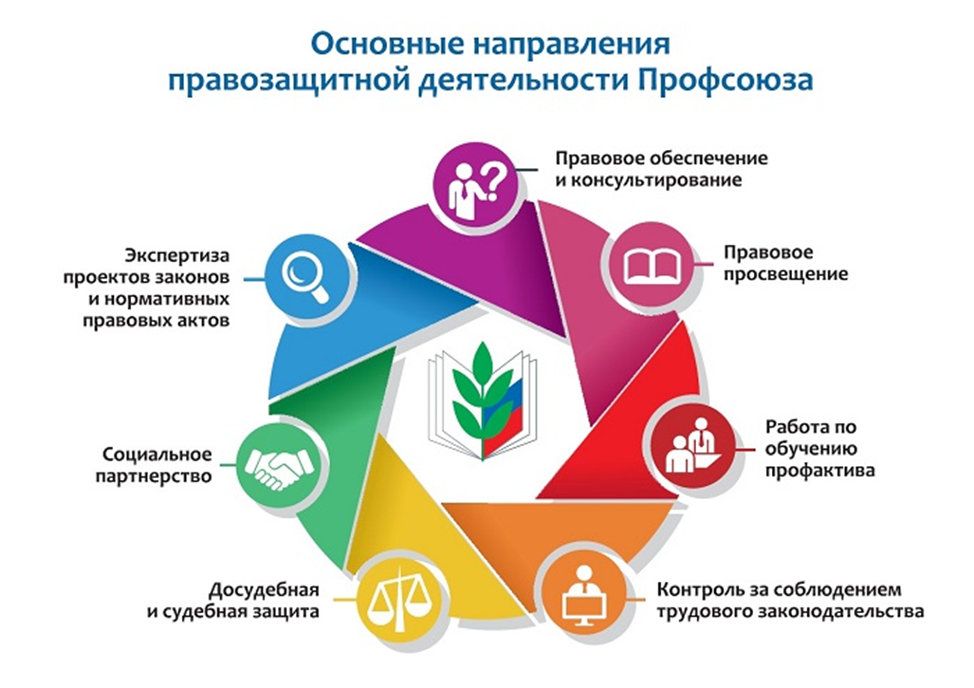 За прошедший учебный год правовой инспекцией труда Алтайской краевой организации  Профсоюза:
проведено 380 проверок соблюдения трудового законодательства в образовательных учреждениях
оформлено 480 исковых заявлений в суды от имени работников
экономическая эффективность правозащитной работы составила                      17 млн.рублей, выплаченных работникам
7
БОРЬБА ЗА ДОСРОЧНУЮ ПЕНСИЮ
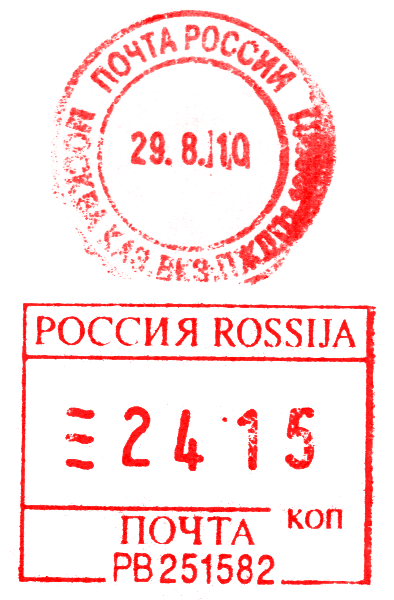 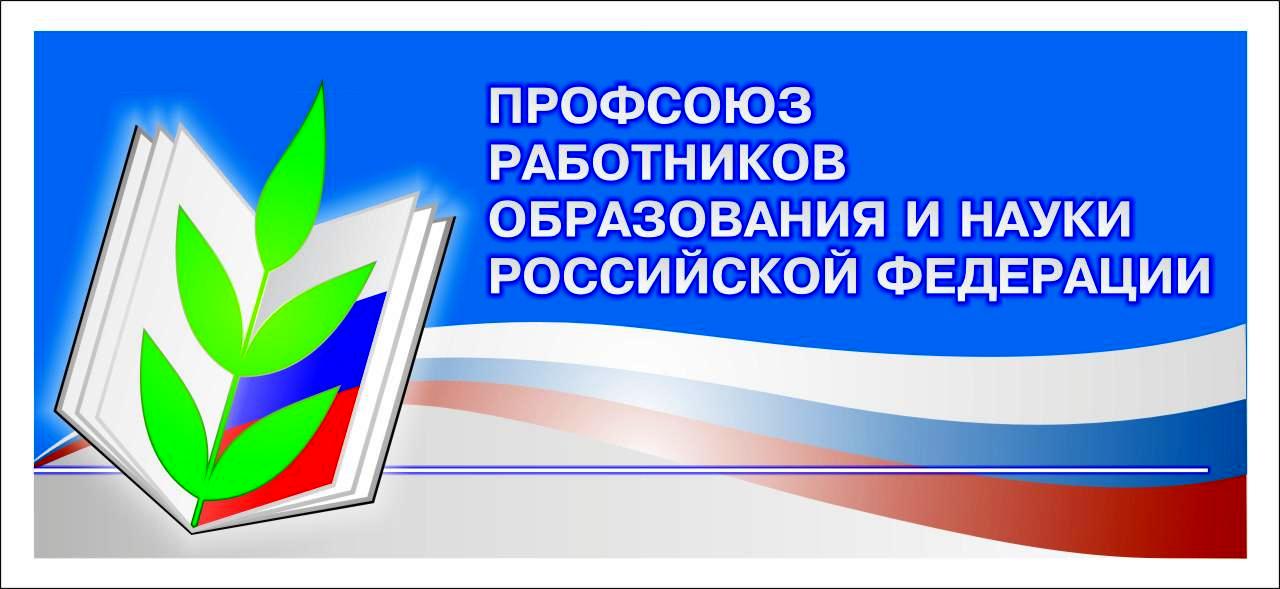 «…рассматриваемые периоды подлежат включению в стаж на соответствующих видах работ за все периоды деятельности педагогических работников, в том числе за период до вступления в силу приказа Минпросвещения России № 234.»
В результате сложной борьбы мнений и напряжённых переговоров с Правительством РФ и Пенсионным фондом России Профсоюз отстоял включение в стаж, дающий право на досрочную пенсию педработникам, периоды их привлечения к ГИА
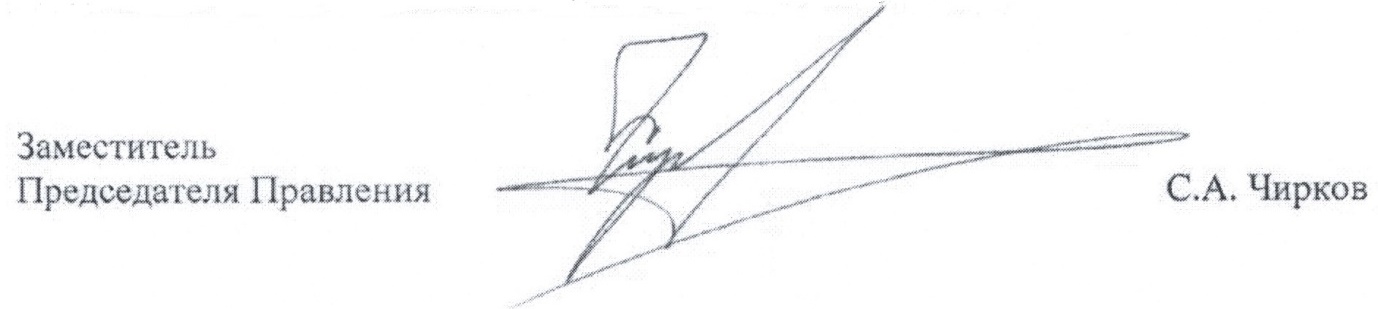 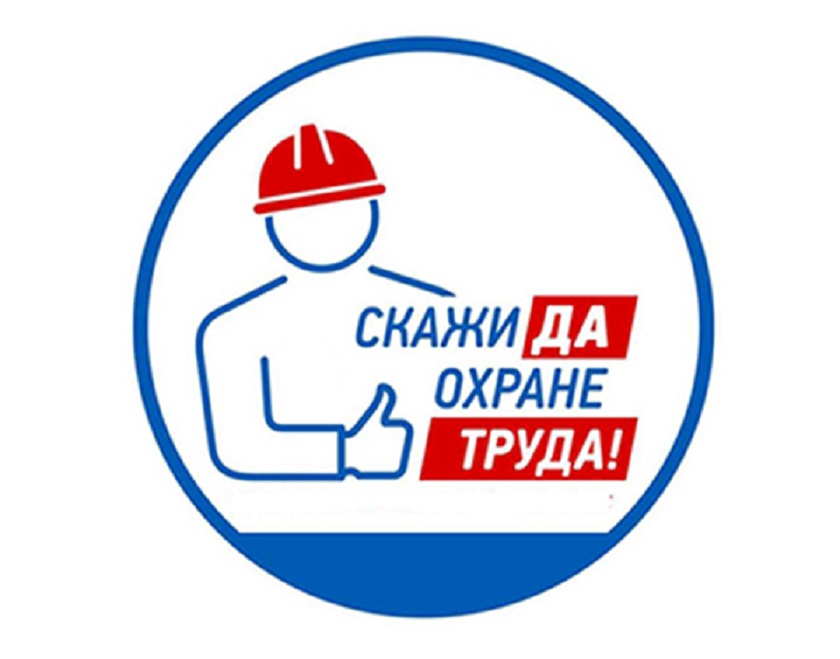 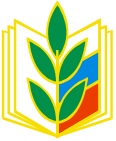 ОХРАНА ТРУДА – В ПРИОРИТЕТЕ
В результате информационно-разъяснительной работы технической инспекции Профсоюза по возврату 20 % сумм страховых взносов ФСС                              266 образовательными учреждениями возвращено и направлено на охрану труда 2,3 млн.рублей
проведено 1692 проверок охраны труда, выявлено 1987 нарушений и выдано 356 представлений об устранении
рассмотрено 82 обращения, связанных с нарушением прав работников в области охраны труда, большая часть решена в пользу работников
Основная задача – формирование действенной системы управления охраной труда на всех уровнях образовательной системы:

 краевом
муниципальном
локальном                                                                    (в конкретной образовательной организации)
9
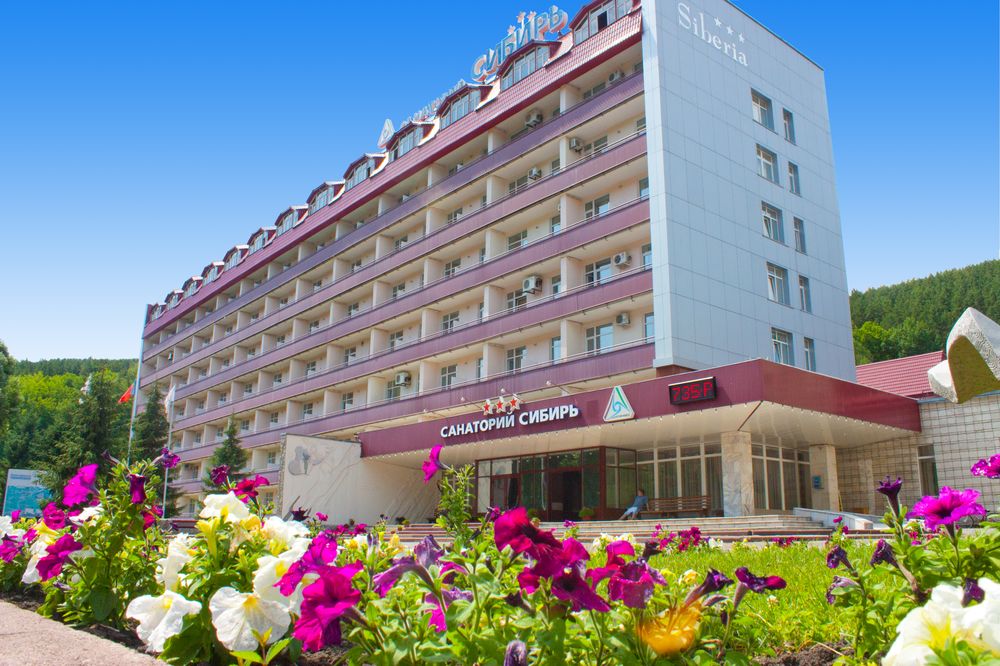 1149 
работников образования
(рост +20%)

 оздоровились 
при поддержке профсоюзных организаций

 со скидкой 
от 25% до 100%
Будь здоров 
с Профсоюзом!
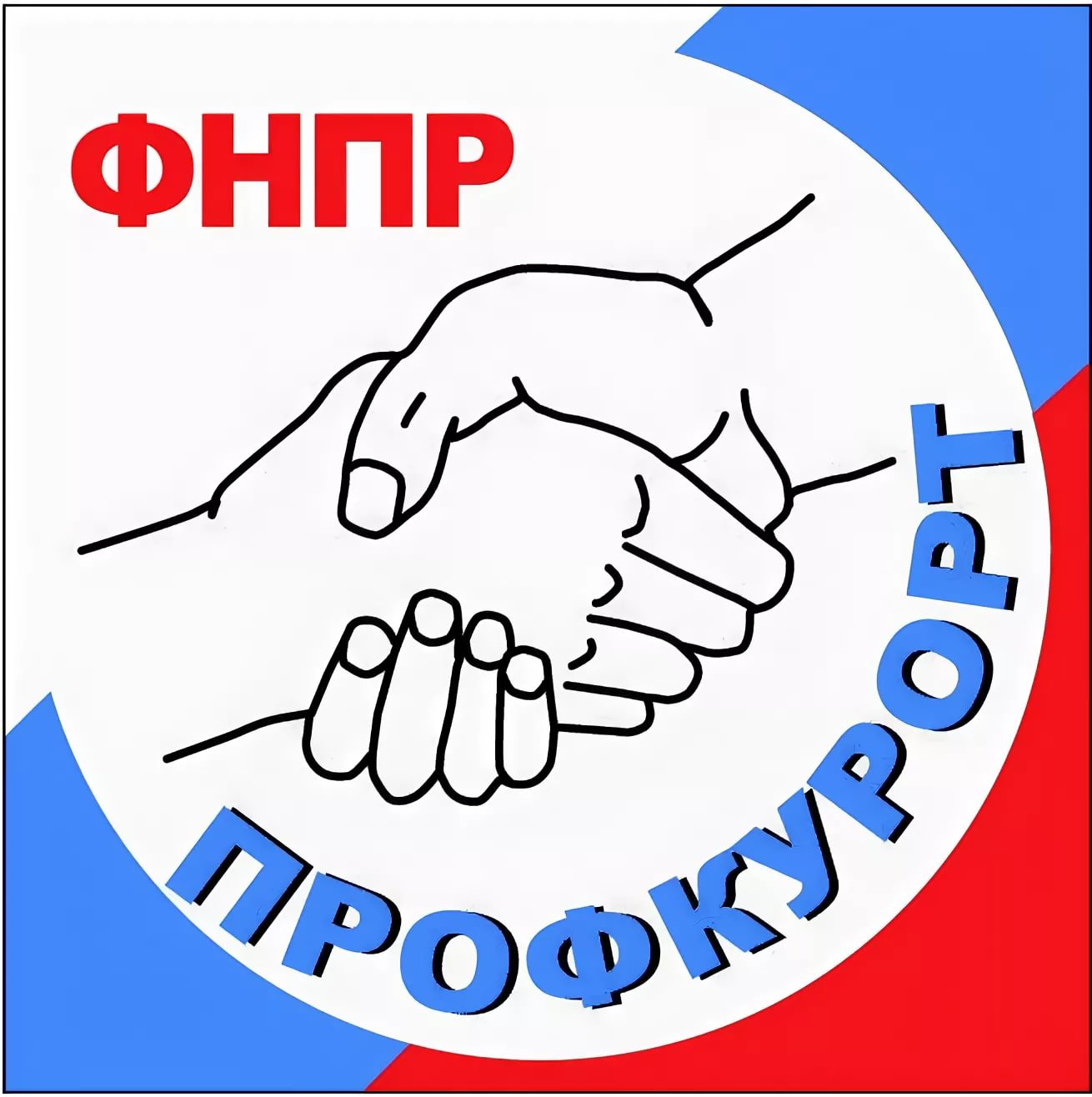 Add a footer
10
Путешествуй с Профсоюзом!
За пределы Алтайского края организовано                     77 профсоюзных туристических поездок, в которых приняли участие 2883  члена Профсоюза и члены их семей
За год 6261 чел., или 13% всех членов Профсоюза смогли реализовать свои мечты о путешествиях по родному краю
Add a footer
11
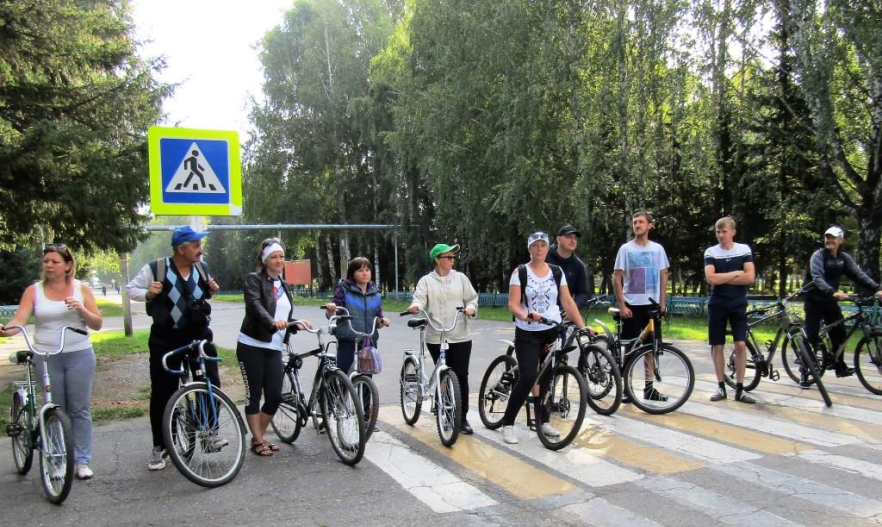 Спорт + Профсоюз = 
идеальный союз!
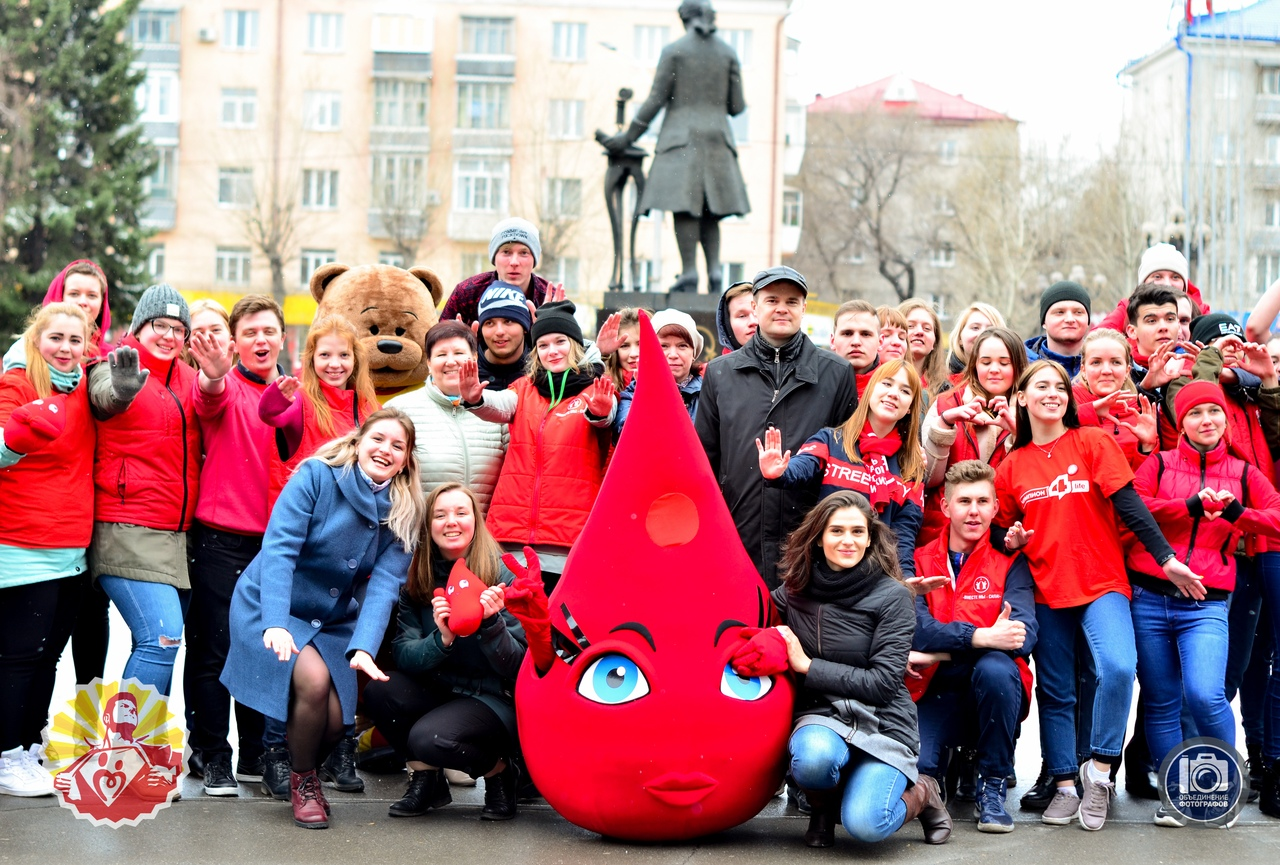 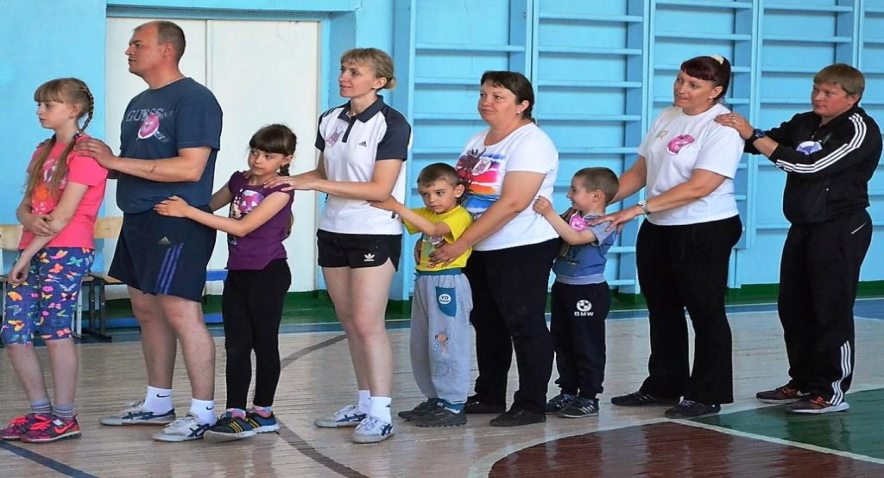 5 085 педагогов
приняли участие в организованных 
при содействии Профсоюза районных и городских спартакиадах работников образования
Тысячи членов Профсоюза 
приняли участие в акции 
«Стань донором! Спаси  жизнь!»
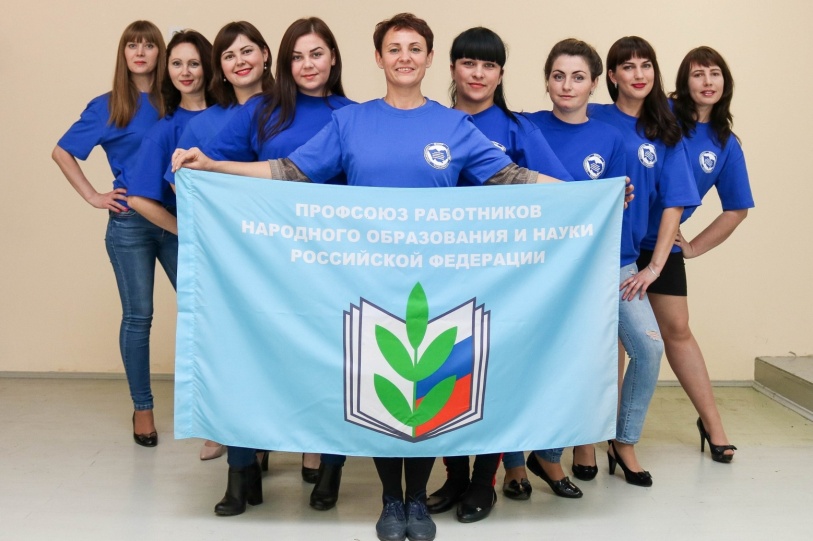 Скидками на посещение бассейнов, спортзалов, фитнес-клубов, боулинг-клубов, аквапарков  ( от 20 до 50%) 
воспользовались  6 294 чел., 
что в 2,5 раза больше, чем в 2018 году
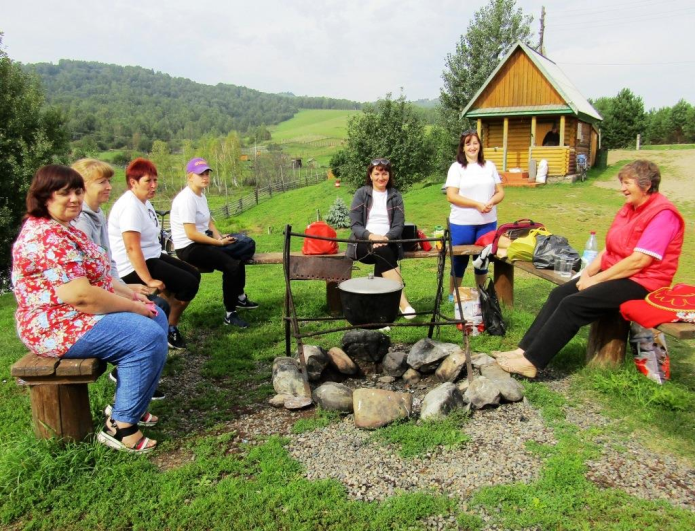 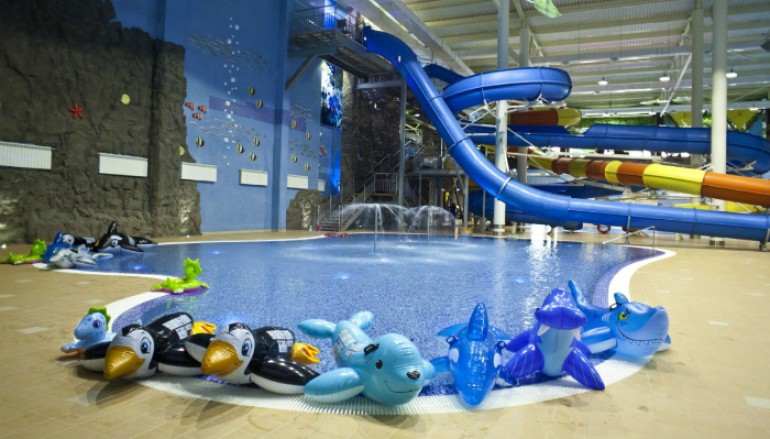 Районными и городскими профорганизациями организовано 
480 оздоровительных поездок выходного дня для членов Профсоюза и членов их семей
Проведено 
450 дней туристических слётов
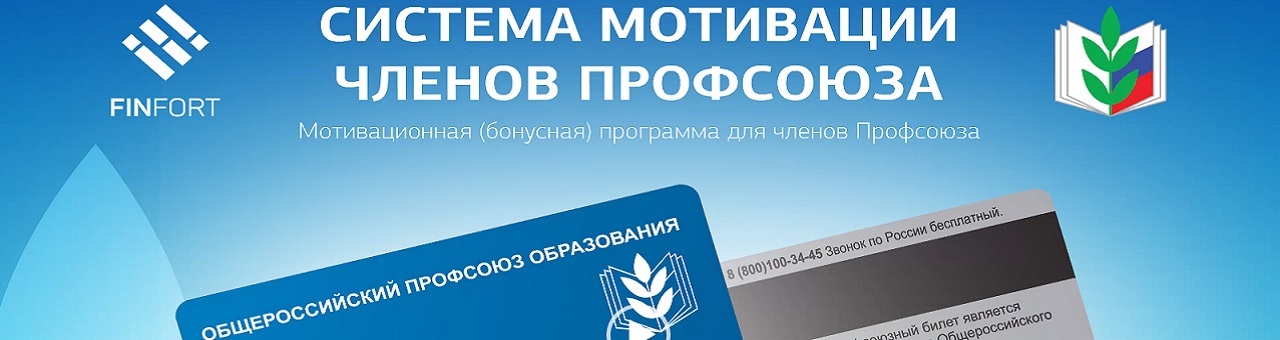 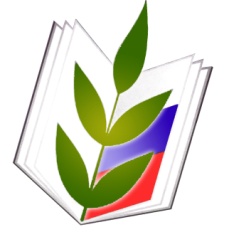 Цифровизация ПрофсоюзаБонусы по электронному профбилету
Электронный профсоюзный билет – доступ к общероссийской бонусной программе profcards.ru
Автоматизированная система учёта членов Профсоюза
Действуют скидки и кэшбек в интернет-магазинах
Разработано электронное приложение для мобильных телефонов, где каждый член Профсоюза может отследить размер накопленных бонусов и скидок по профбилету
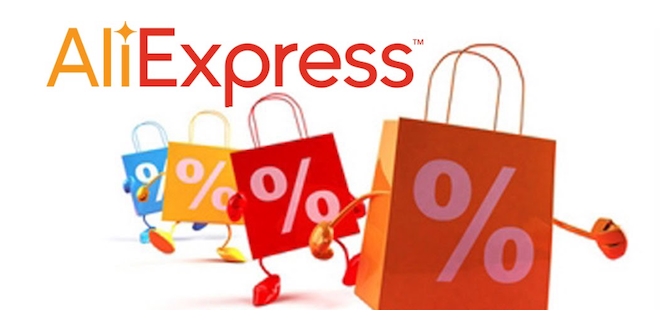 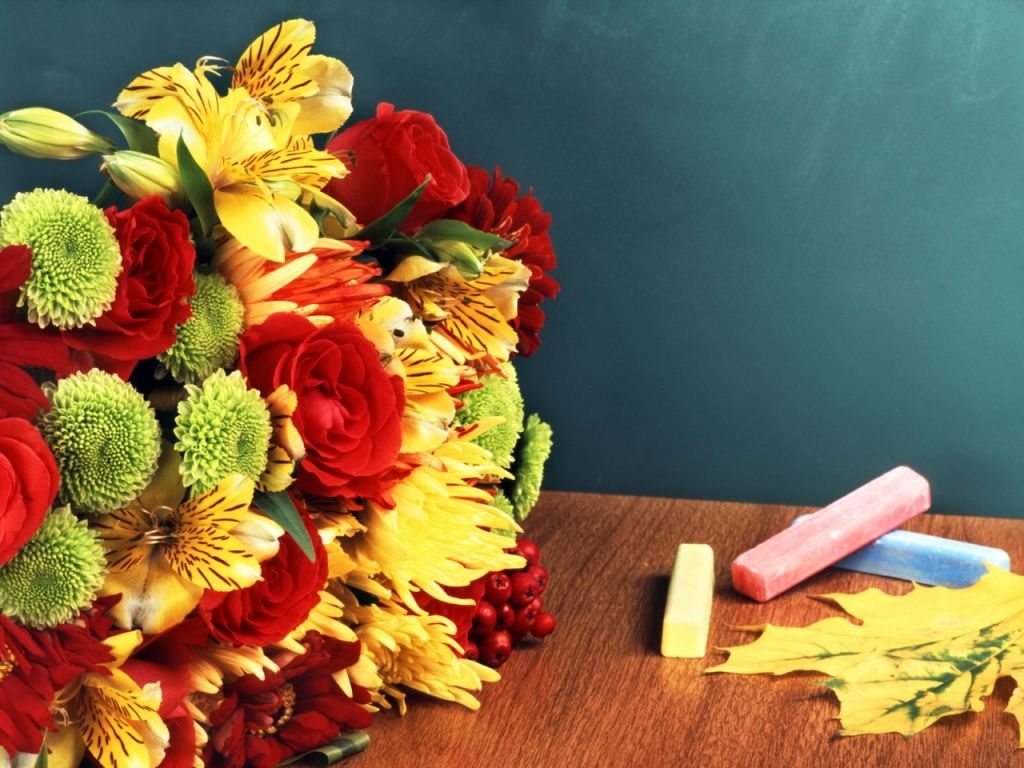 Счастливого нового учебного года!
Искренне Ваш,
 Профсоюз
14